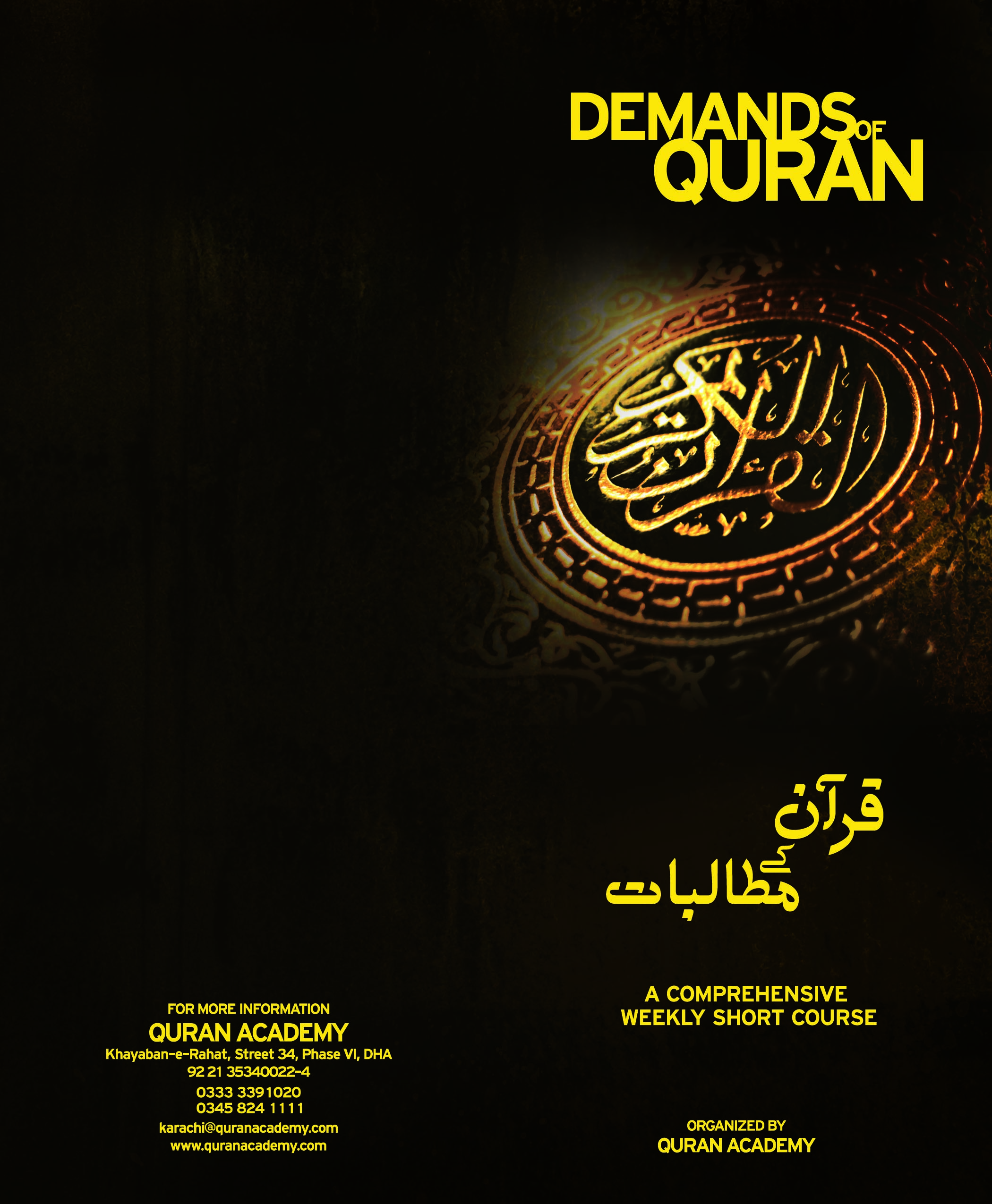 Based on:مطالعۂ قرآنِ حکیم کا منتخب نصاب
غزوۂ بدر اور غزوۂ اُحد
Designed by: DR. ISRAR AHMAD
پانچواں حصہ: تواصی بالصبر
غزوۂ بدر اور غزوۂ اُحد
سورۂ انفال آیات 1-10، 72-75 اور سورۂ  آل عمران 121-129، 139-148 کی روشنی میں
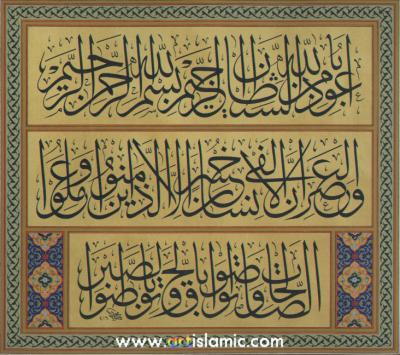 Lecture #
24
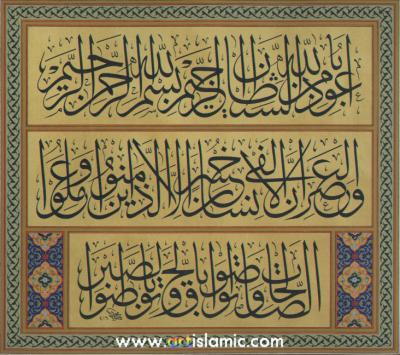 غزوۂ بدر
يَسْـَٔلُوْنَكَ عَنِ الْاَنْفَالِ١ؕ قُلِ الْاَنْفَالُ لِلّٰهِ وَ الرَّسُوْلِ١ۚ فَاتَّقُوا اللّٰهَ وَ اَصْلِحُوْا ذَاتَ بَيْنِكُمْ١۪ وَ اَطِيْعُوا اللّٰهَ وَ رَسُوْلَهٗۤ اِنْ كُنْتُمْ مُّؤْمِنِيْنَ۰۰۱ اِنَّمَا الْمُؤْمِنُوْنَ الَّذِيْنَ اِذَا ذُكِرَ اللّٰهُ وَ جِلَتْ قُلُوْبُهُمْ وَ اِذَا تُلِيَتْ عَلَيْهِمْ اٰيٰتُهٗ زَادَتْهُمْ اِيْمَانًا وَّ عَلٰى رَبِّهِمْ يَتَوَكَّلُوْنَۚۖ۰۰۲ الَّذِيْنَ يُقِيْمُوْنَ الصَّلٰوةَ وَ مِمَّا رَزَقْنٰهُمْ يُنْفِقُوْنَؕ۰۰۳ اُولٰٓىِٕكَ هُمُ الْمُؤْمِنُوْنَ حَقًّا١ؕ لَهُمْ دَرَجٰتٌ عِنْدَ رَبِّهِمْ وَ مَغْفِرَةٌ وَّ رِزْقٌ كَرِيْمٌۚ۰۰۴ كَمَاۤ اَخْرَجَكَ رَبُّكَ مِنْۢ بَيْتِكَ بِالْحَقِّ١۪ وَ اِنَّ فَرِيْقًا مِّنَ الْمُؤْمِنِيْنَ لَكٰرِهُوْنَۙ۰۰۵ يُجَادِلُوْنَكَ فِي الْحَقِّ بَعْدَ مَا تَبَيَّنَ كَاَنَّمَا يُسَاقُوْنَ اِلَى الْمَوْتِ وَ هُمْ يَنْظُرُوْنَؕ۰۰۶ وَ اِذْ يَعِدُكُمُ اللّٰهُ اِحْدَى الطَّآىِٕفَتَيْنِ اَنَّهَا لَكُمْ وَ تَوَدُّوْنَ اَنَّ غَيْرَ ذَاتِ الشَّوْكَةِ تَكُوْنُ لَكُمْ وَ يُرِيْدُ اللّٰهُ اَنْ يُّحِقَّ الْحَقَّ بِكَلِمٰتِهٖ وَ يَقْطَعَ دَابِرَ الْكٰفِرِيْنَۙ۰۰۷ لِيُحِقَّ الْحَقَّ وَ يُبْطِلَ الْبَاطِلَ وَ لَوْ كَرِهَ الْمُجْرِمُوْنَۚ۰۰۸ اِذْ تَسْتَغِيْثُوْنَ۠ رَبَّكُمْ فَاسْتَجَابَ لَكُمْ اَنِّيْ مُمِدُّكُمْ بِاَلْفٍ مِّنَ الْمَلٰٓىِٕكَةِ مُرْدِفِيْنَ۰۰۹ وَ مَا جَعَلَهُ اللّٰهُ اِلَّا بُشْرٰى وَ لِتَطْمَىِٕنَّ بِهٖ قُلُوْبُكُمْ١ۚ وَ مَا النَّصْرُ اِلَّا مِنْ عِنْدِ اللّٰهِ١ؕ اِنَّ اللّٰهَ عَزِيْزٌ حَكِيْمٌؒ۰۰۱۰
سورۃ  الانفال آیات 1-10
تمہیدی نکات
تمہیدی نکات
غزوۂ بدر کا سبب
غزوۂ بدر سے قبل مشاورت
بدر کی شب نبی اکرمﷺ کی دُعا
”اے الله! تُو نے مجھ سے جو وعدہ کیا ہے اِسے پورا فرمادے۔ اے الله! میں تجھ سے تیرے عہد اور تیرے وعدے کا سوال کررہا ہوں۔اے الله! کل اگر یہ لوگ یہاں شہید ہوگئے تو پھر قیامت تک تیری عبادت کرنے والا کوئی نہیں رہے گا۔اے میرے رب!میں نے اپنی پندرہ برس کی کمائی میدان میں لاکر ڈال دی ہے۔“
دیگر صحابہؓ کی دُعائیں
اِذْ تَسْتَغِيْثُوْنَ۠ رَبَّكُمْ فَاسْتَجَابَ لَكُمْ اَنِّيْ مُمِدُّكُمْ بِاَلْفٍ مِّنَ الْمَلٰٓىِٕكَةِ مُرْدِفِيْنَ۰۰۹ وَ مَا جَعَلَهُ اللّٰهُ اِلَّا بُشْرٰى وَ لِتَطْمَىِٕنَّ بِهٖ قُلُوْبُكُمْ١ۚ وَ مَا النَّصْرُ اِلَّا مِنْ عِنْدِ اللّٰهِ١ؕ اِنَّ اللّٰهَ عَزِيْزٌ حَكِيْمٌؒ۰۰۱۰ (الانفال: آیات 9-10)
بارانِ رحمت کا نزول
بدر کا معرکہ(27 رمضان المبارک سن 2 ہجری)
مالِ غنیمت کا مسئلہ
مالِ غنیمت کا مسئلہ
مرحلہٴ قتال کے حوالے سے اصولی ہدایات
معرکہ ٴ بدر:  یومُ الفرقان (الانفال: 41)
غزوۂ  اُحد
تمہیدی نکات
غزوۂ اُحد کا سبب
غزوۂ اُحد سے قبل مشاورت
غزوۂ اُحد سے قبل مشاورت
منافقین کا فرار
میدانِ اُحد میں مورچہ بندی
مسلمانوں کی ابتدائی فتح اور پھر شکست
مسلمانوں کی ابتدائی فتح اور پھر شکست
مسلمانوں کی ابتدائی فتح اور پھر شکست
مشرکین کا تعاقب
غزوۂ اُحد میں وقتی شکست
غزوۂ اُحد میں وقتی شکست کی حکمتیں
غزوہٴ اُحد کے ضمن میں چند اُصولی ہدایات
معرکۂ اُحد - نازک حالات میں صبرو ثبات کا اُسوہ
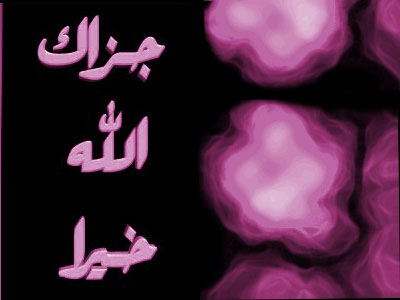 A Presentation  by Academic  Department
Anjuman 
Khuddam-ul-Quran Sindh, Karachi
Defence Campus
www.QuranAcademy.com